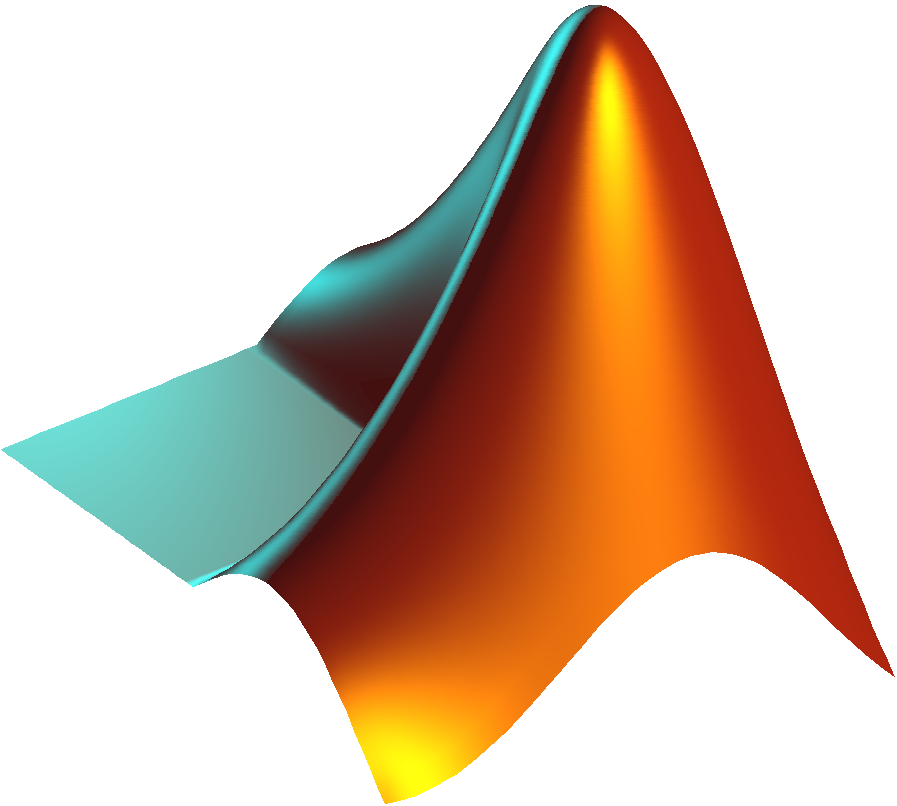 Chapter 1 
    STARTING WITH MATLAB
1
1.1 Starting Matlab, Matlab  Windows
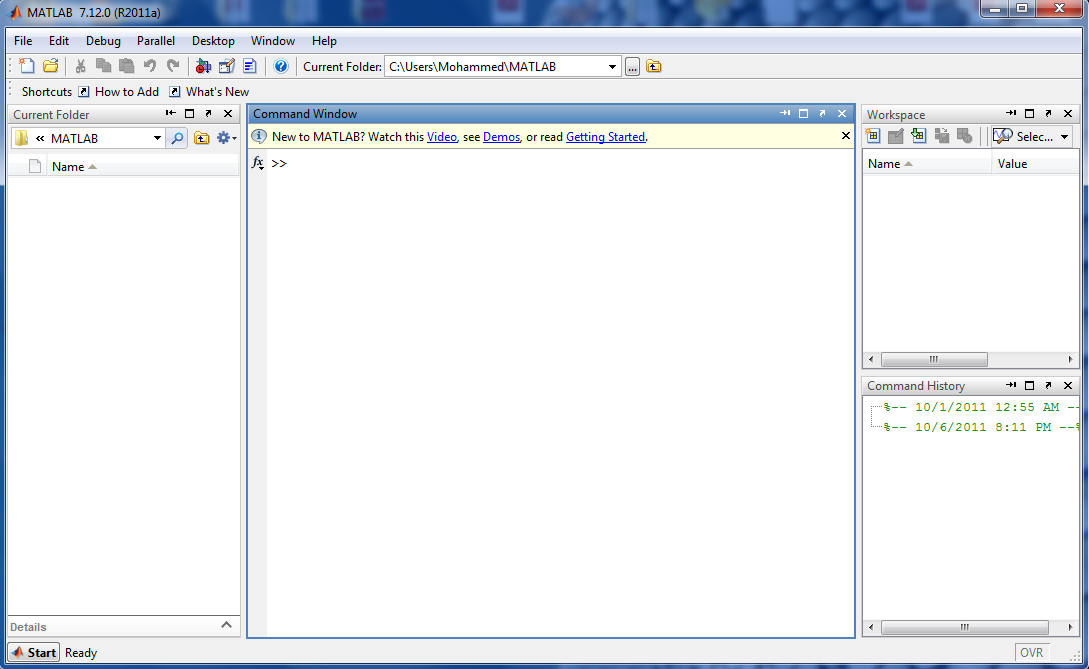 Provides information about variables that are used.
Shows the files in the current directory
Command Window, enters variables, runs programs.
Logs commands entered in the command window
Figure 1-1: The default view of MATLAB Desktop
2
1.1 Starting Matlab, Matlab Windows
Figure 1-2: Controlling MATLAB Windows
3
1.2 Working In The Command Window
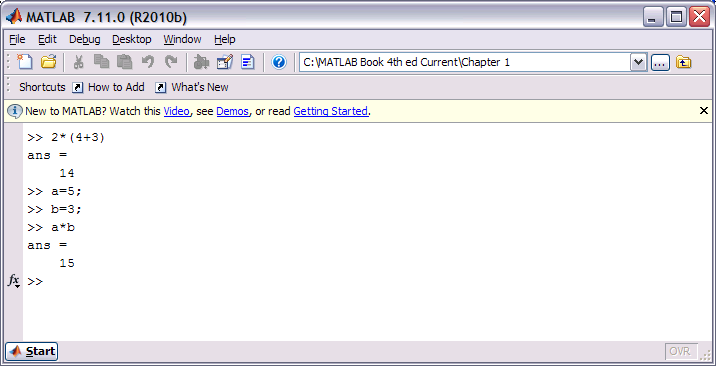 Notes for working in the Command Window:
To type the cursor must be placed next to ( >> ).
The command is executed by pressing the ENTER key.
Everything Executed previously is remain unchanged.
Several Commands can be typed in the same line by typing COMMA ( , ) between and when ENTER key is pressed the commands run from left to right.
A previously typed command can be recalled with up-arrow key and down-arrow key.
If a command is too long to fit one line, it can be continued by typing ( … ) called an ellipsis after pressing ENTER key and then typing it in the new line.
|
Figure 1-3: The Command Window
4
1.3 Defining Scalar Variables
	Predefined Keywords and Variables
There are 20 words, called keywords, that are reserved by MATLAB for various purposes and cannot be used as variable names. These words are:

break	case	catch	classdef	continue	else	elseif	end	for function	global	if	otherwise	parfor	persistent	return spmd	switch	try	while.

The keywords can be displayed by typing the command iskeyword.
>> break=71;
??? break=71;
         |
Error: The expression to the left of the equals sign is not a valid target for an assignment.
5
1.4 Arithmetic Operations With Scalars
The symbols for arithmetic operations with scalars are summarized below:









The left division is mostly used for operations with arrays. For scalars, the left division is the inverse of the right division.
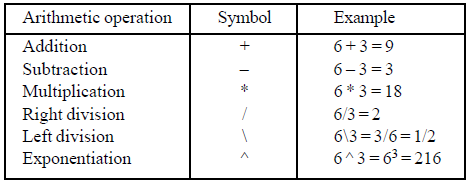 Table 1-1
6
1.4 Arithmetic Operations With Scalars
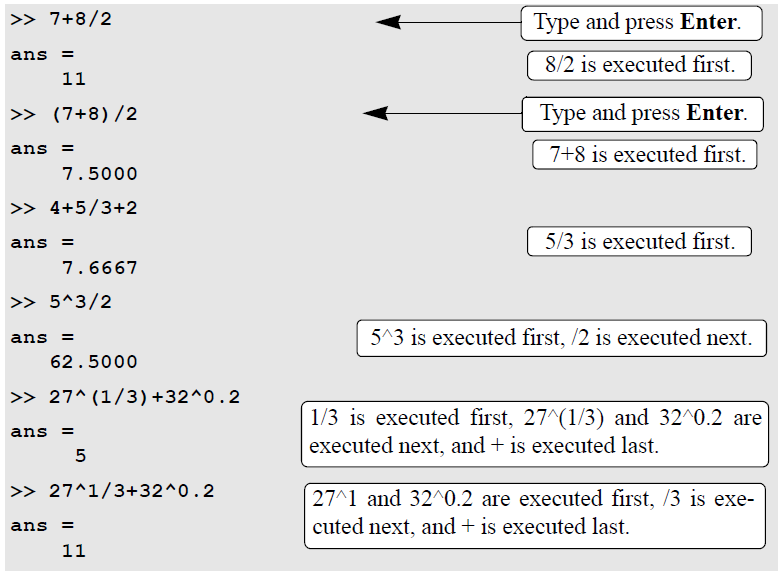 7
1.5 Some Useful Commands
clc: clears the command window.
who: lists the names of all created variables.
whos: lists the names of all created variables and some information about each variable.
clear: removes all variables and functions from memory
help: shows help topics.
8
1.6 Display Formats
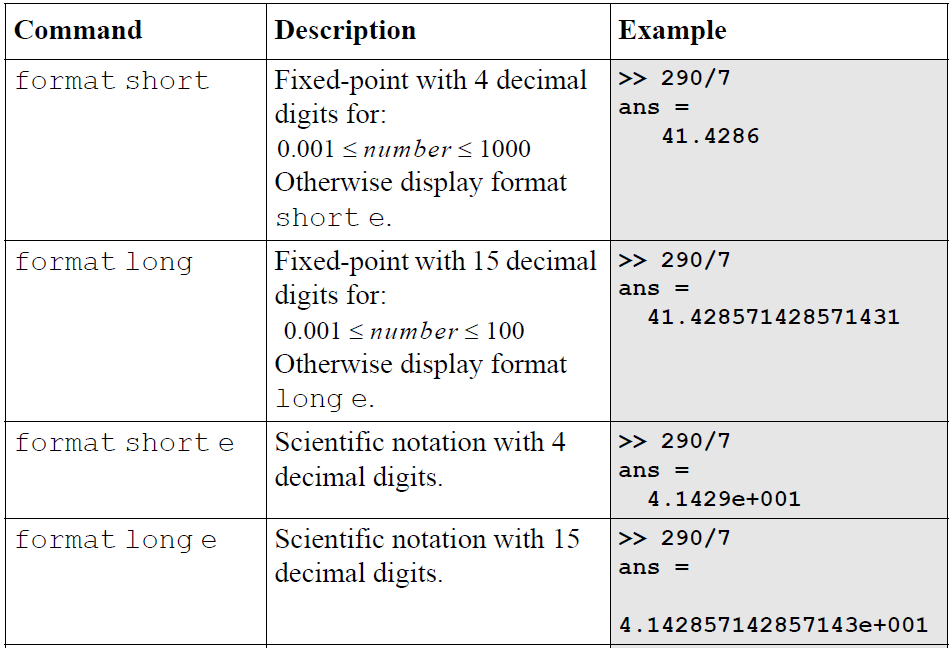 9
CHAPTER ONE
1.6 Elementary Math Built-in Functions
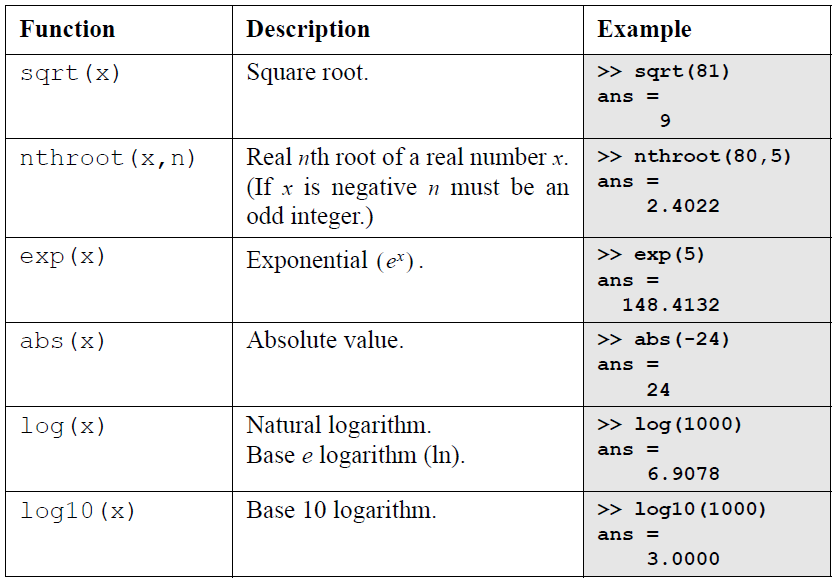 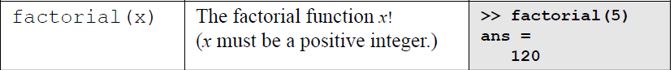 10
1.6 Elementary Math Built-in Functions
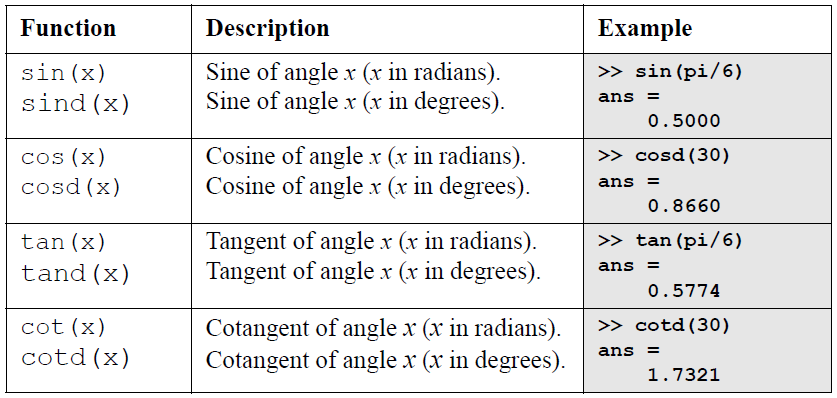 The inverse trigonometric functions are asin(x), acos(x), atan(x), acot(x) for the angle in radians; and asind(x), acosd(x), atand(x), acotd(x) for the angle in degrees. The hyperbolic trigonometric functions are sinh(x), cosh(x), tanh(x), and coth(x) and their inverses are asinh(x), acosh(x), atanh(x), and acoth(x) .
11
CHAPTER ONE
1.6 ELEMENTARY MATH BUILT-IN FUNCTIONS
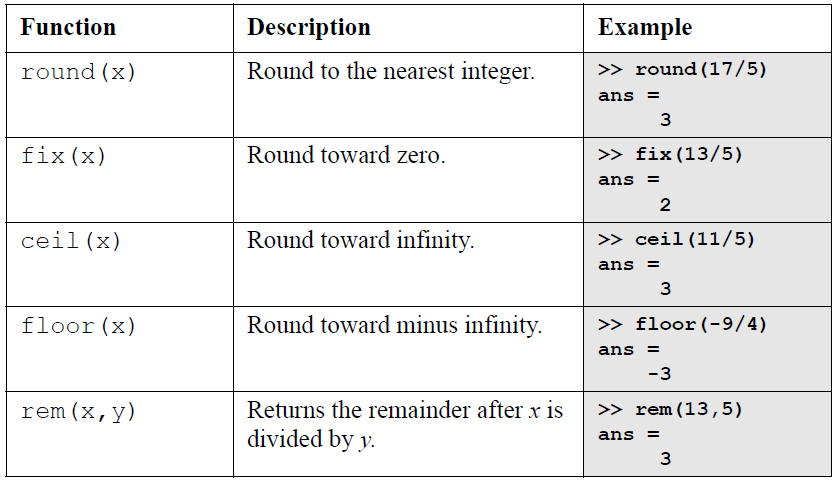 Round towards Plus infinity
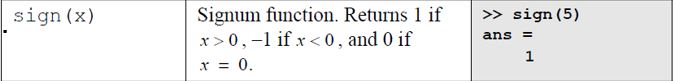 12
CHAPTER ONE
1.6 Elementary Math Built-in Functions
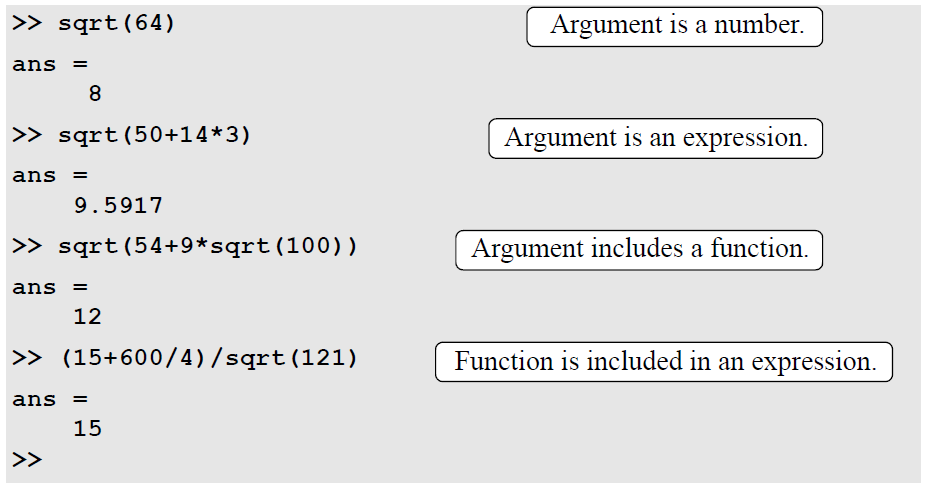 13
Example
A trigonometric identity is given by

 

    verify the identity is correct by calculating each side of equation,
       let, 



    use 
     Command window
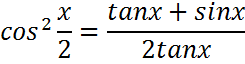 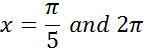 14